WFS
Z8105 Mapové zdroje
Co je WFS
Web Feature Service
Feature = prvek/objekt geometrie (bod, linie, polygon)

Standard vyvinutý OGC pro sdílení vektorových geografických dat

Výsledkem dotazu jsou data ve formátu GML
[Speaker Notes: Dopsat: poskytovatelé v ČR, dotazy, typy WFS, ukázka, verze, ISO]
Jak to funguje?
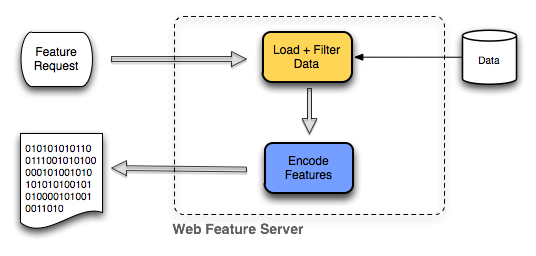 Interakce stroj-stroj a stroj-člověk
Součástí je mapový server (WFS server)
Server uchovává georeferencovaná vektorová data (DGN, SHP, …)
[Speaker Notes: Dopsat: poskytovatelé v ČR, ukázka, ISO]
Jak to funguje?
Zadávání dotazů do HTTP adresy nebo připojení do GISu

2 druhy metod: GET a POST

Dotazy GET – podle verzí WFS:
Basic WFS – pouze GetCapabilities, GetFeature, DescribeFeatureType
Xlink WFS – Basic WFS + GetGmlObject
Transactional WFS (WFS-T) – Basic WFS + dotazy:
insertFeature, updateFeature, deleteFeature, LockFeature

Verze WFS: 1.0.0., 1.1.0., 2.0
[Speaker Notes: Dopsat: poskytovatelé v ČR, ukázka, ISO]
GetCapabilities
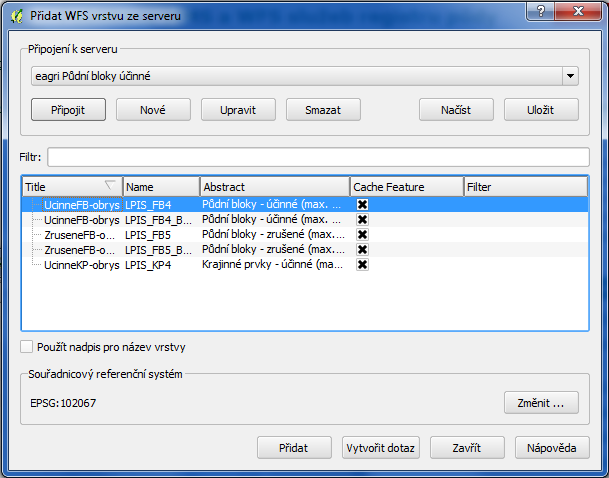 https://gis.nature.cz/arcgis/services/UzemniOchrana/ChranUzemi/MapServer/WFSServer?server=WFS&request=GetCapabilities
[Speaker Notes: Dopsat: poskytovatelé v ČR, ukázka, ISO]
GetFeature
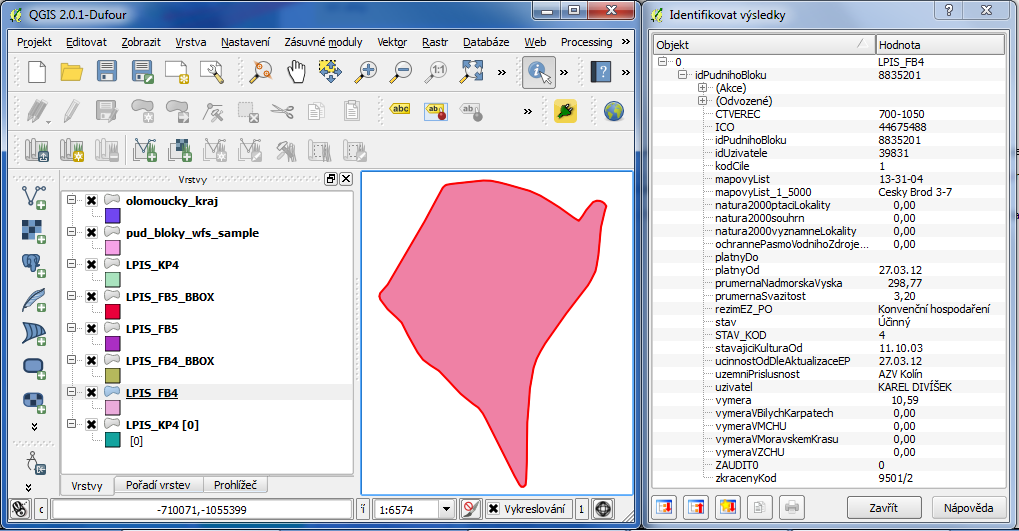 https://gis.nature.cz/arcgis/services/UzemniOchrana/ChranUzemi/MapServer/WFSServer?server=WFS&request=GetFeature&typename=UzemniOchrana_ChranUzemi:Velkoplo%C5%A1n%C3%A9_zvl%C3%A1%C5%A1t%C4%9B_chr%C3%A1n%C4%9Bn%C3%A9_%C3%BAzem%C3%AD
https://gis.nature.cz/arcgis/services/UzemniOchrana/ChranUzemi/MapServer/WFSServer?server=WFS&request=GetFeature&typename=UzemniOchrana_ChranUzemi:Velkoplo%C5%A1n%C3%A9_zvl%C3%A1%C5%A1t%C4%9B_chr%C3%A1n%C4%9Bn%C3%A9_%C3%BAzem%C3%AD&srsname=epsg:4326
[Speaker Notes: Dopsat: poskytovatelé v ČR, ukázka, ISO]
Filtry
Prostorové






Atributové
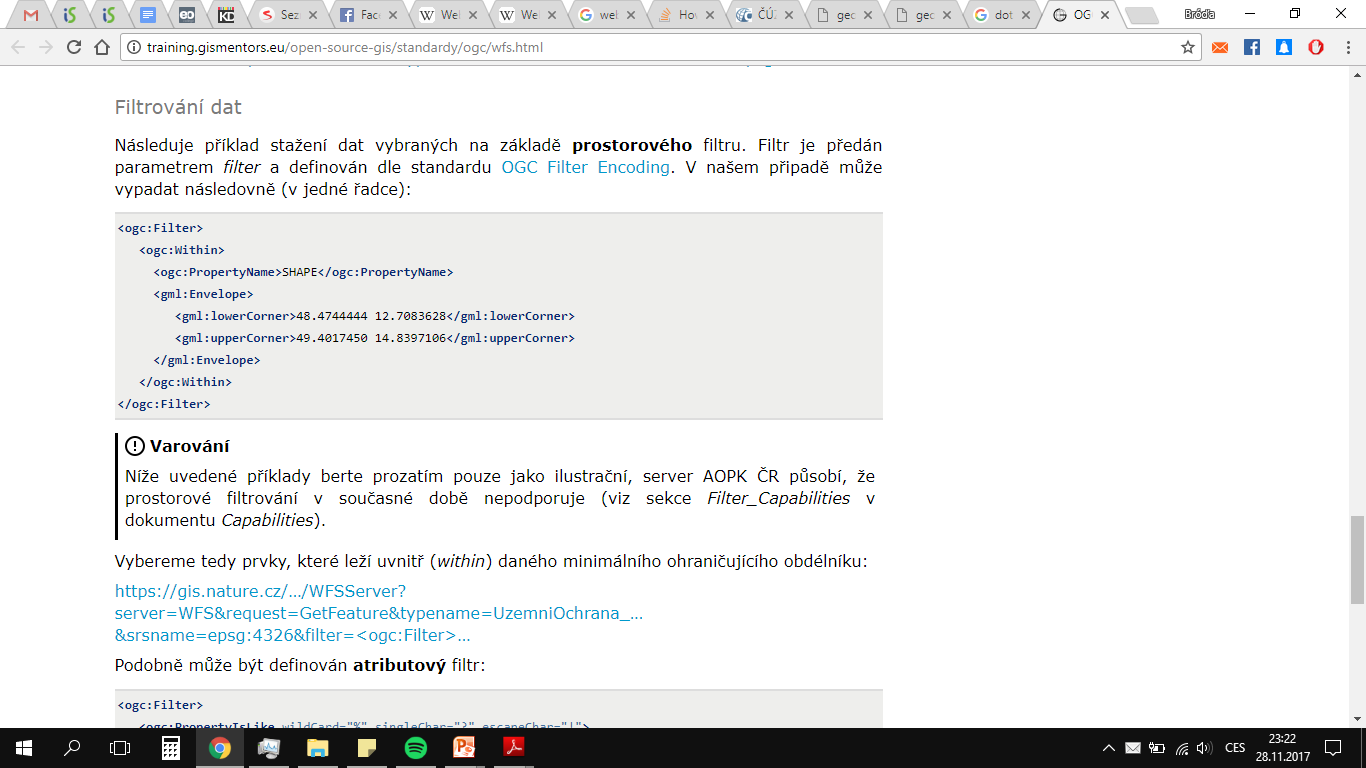 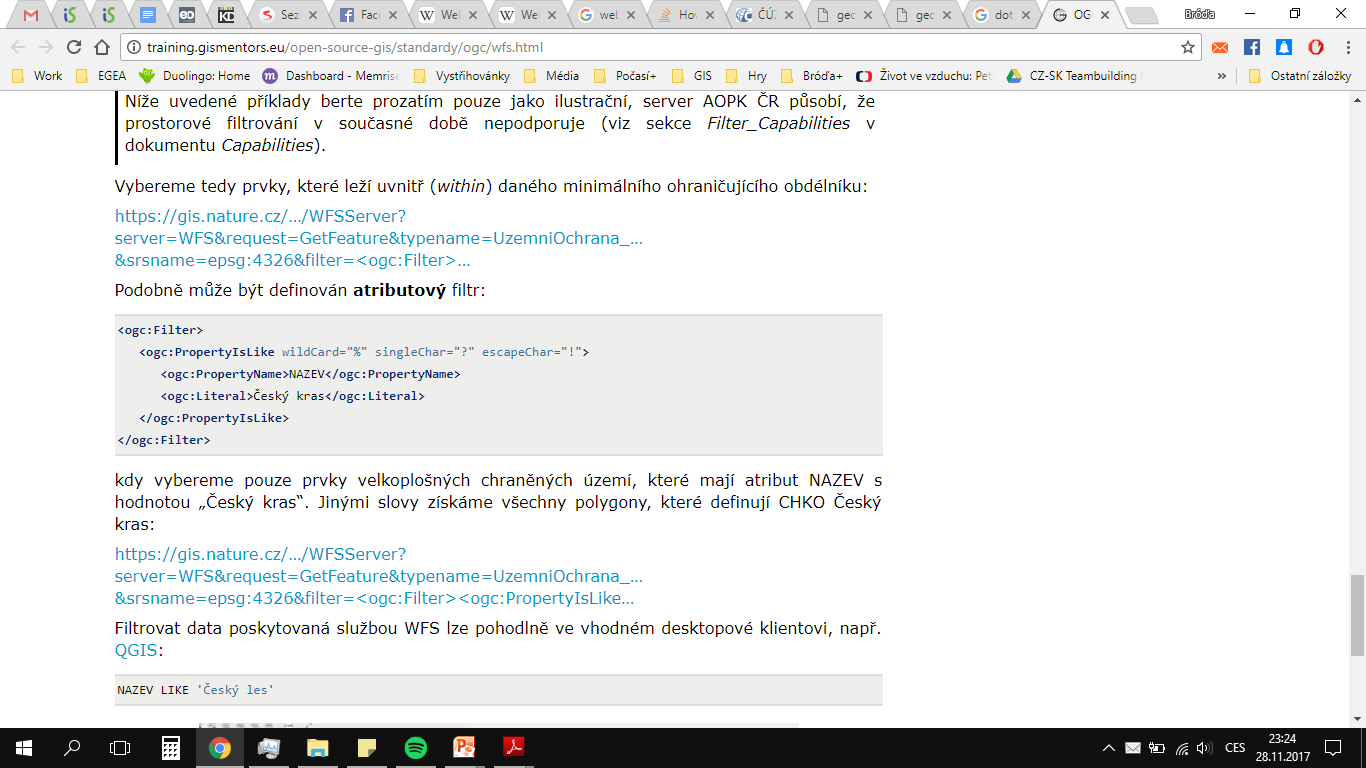 [Speaker Notes: Dopsat: poskytovatelé v ČR, ukázka, ISO]
Možnosti využití
Získávání podkladů pro geoprocessing a tvorbu map


Práce s geodaty velkých objemů na dálku
[Speaker Notes: Dopsat: poskytovatelé v ČR, ukázka, ISO]
Poskytovatelé WFS
Česko:
eAGRI - účinné krajinné a půdní bloky
ČÚZK - správní a katastrální hranice, INSPIRE parcely, adresy a územní správní jednotky
pro další témata způsob dodání zpoplatněných dat

Svět:
US Geological Survey - nerostné zdroje USA
USDA Forest Service – mapování požárů (USA + Kanada)
Sinergise Sentinel Hub – data družic Sentinel (Slovinsko+EU)
[Speaker Notes: Dopsat: poskytovatelé v ČR, ukázka, ISO]
Užitečné zdroje
GIS Mentors - http://training.gismentors.eu/open-source-gis/standardy/ogc/wfs.html

ČÚZK - http://geoportal.cuzk.cz/(S(ihy4ftafv0emywg3jqr1dgl1))/Default.aspx?head_tab=sekce-03-gp&mode=TextMeta&text=sluzby_uvod&menu=30&news=yes
[Speaker Notes: Dopsat: poskytovatelé v ČR, ukázka, ISO]
Děkuji za pozornost